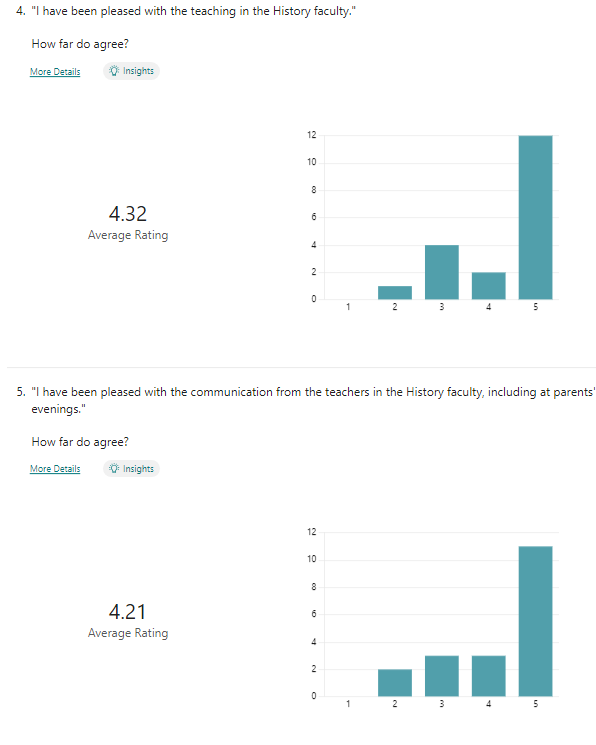 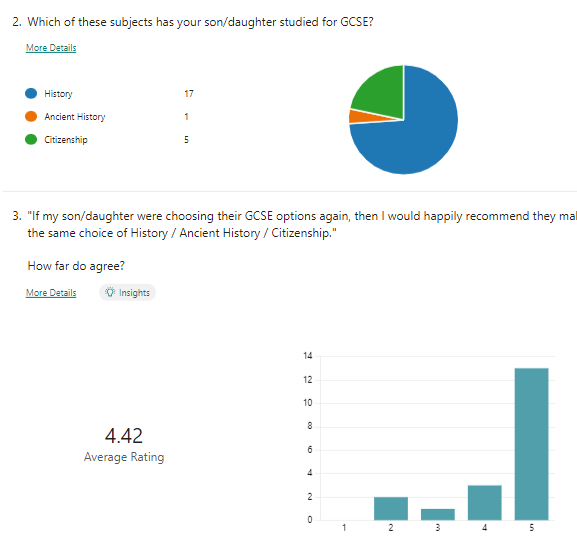 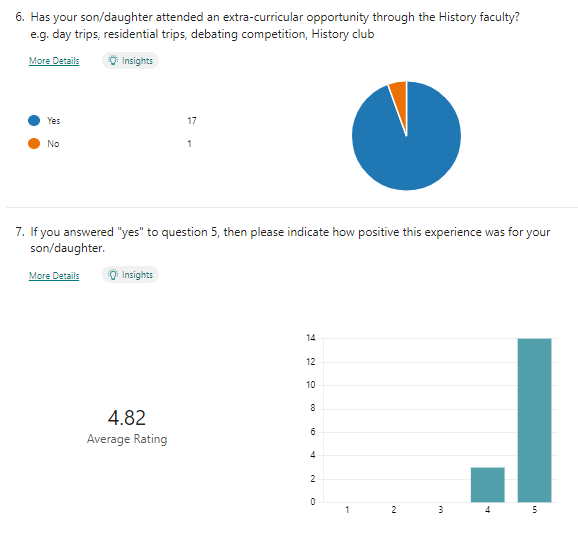 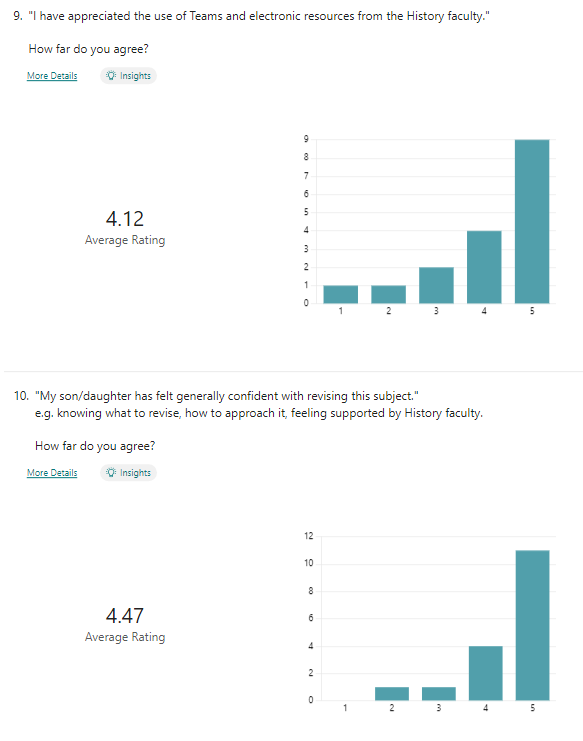 She has really enjoyed her history learning with both their teachers throughout her time at Shavington Academy.
She has enjoyed it and so much so that she will be studying at A level standard at South Cheshire College. Her enthusiasm for the subject has been helped by the teaching given and in particular their teacher. Great effort by her and with some find support from him has made the last two years most enjoyable.
Thanks again for your support and your expertise in giving her a great two years.Give yourselves a pat on the back .